Нетрадиционные техники рисованияв младших группах детского сада
Презентацию подготовила
воспитатель младшей группы ГБДОУ детский сад №66 Фрунзенского района г Санкт-Петербурга
Маслакова Марина Антоновна
Применение альтернативных нетрадиционных техник рисования для детей младшего дошкольного возраста имеет следующее значение:
Полноценное психическое развитие ребенка, повышение самооценки, преодоление всех страхов.
Развитие абстрактного мышления.
Формирование целостного восприятия предмета.
Создание всевозможных условий, чтобы малыш смог раскрыть свой творческий потенциал и свободно выразить индивидуальность.
Знакомство малышей со свойствами различных материалов.
Развитие тактильных ощущений.
Какие техники применяются
Рисование ватными палочками
Рисование пальчиками
Рисование ладошками
Рисование мыльными пузырями
Рисование при помощи штампов
Оттиск поролоном
Рисование ватными палочками
Необычная техника рисования развивает чувство ритма и цвета. 
Ватный предмет (палочка) — популярная техника рисования носит название «метод тычка». 
Оборудование: ватные палочки, гуашь и палитра. 
Инструкция: палочку помещают в емкость с краской, а потом наносят отпечатки на рисунок 
(на каждый цвет новая палочка).
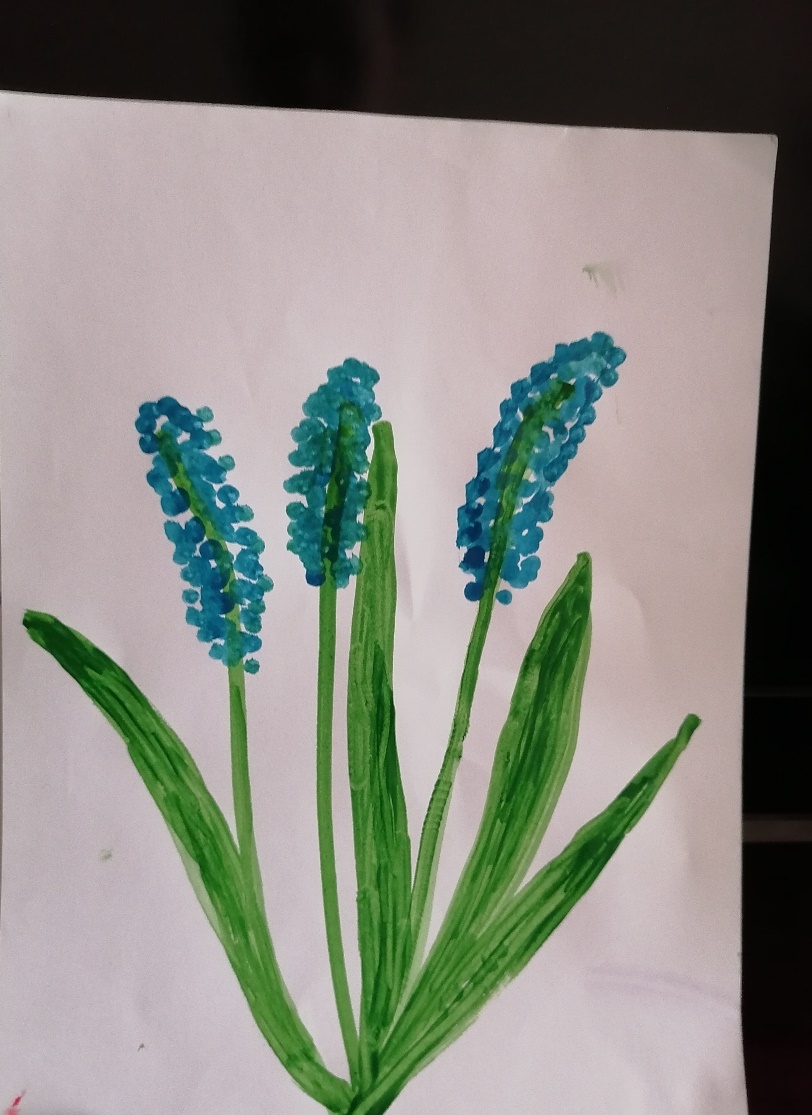 Рисование пальчиками и ладошками
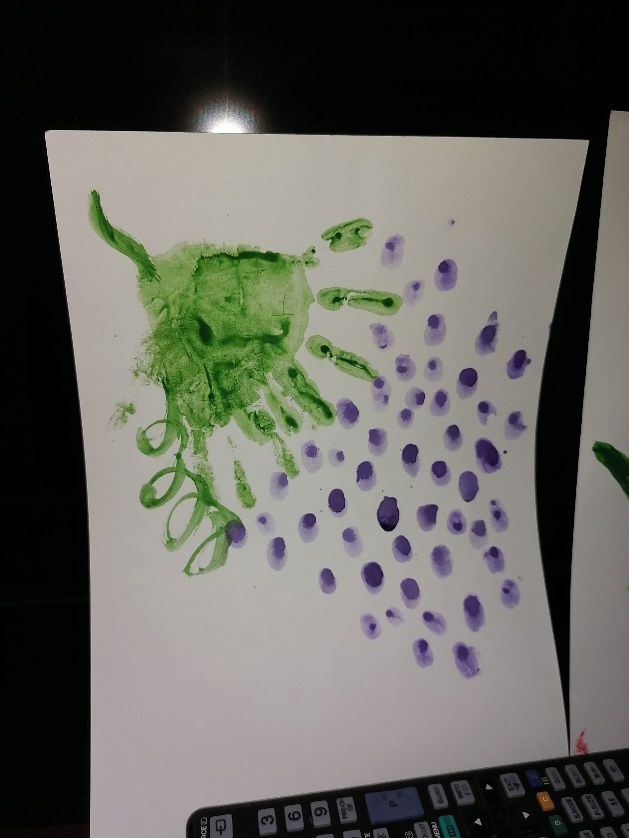 Оборудование: пальчиковые краски, большая кисть, листы бумаги, влажные салфетки. 
Реализовать коллективную работу на основе данной техники — это отличная идея как для воспитателей, так и дошкольников.
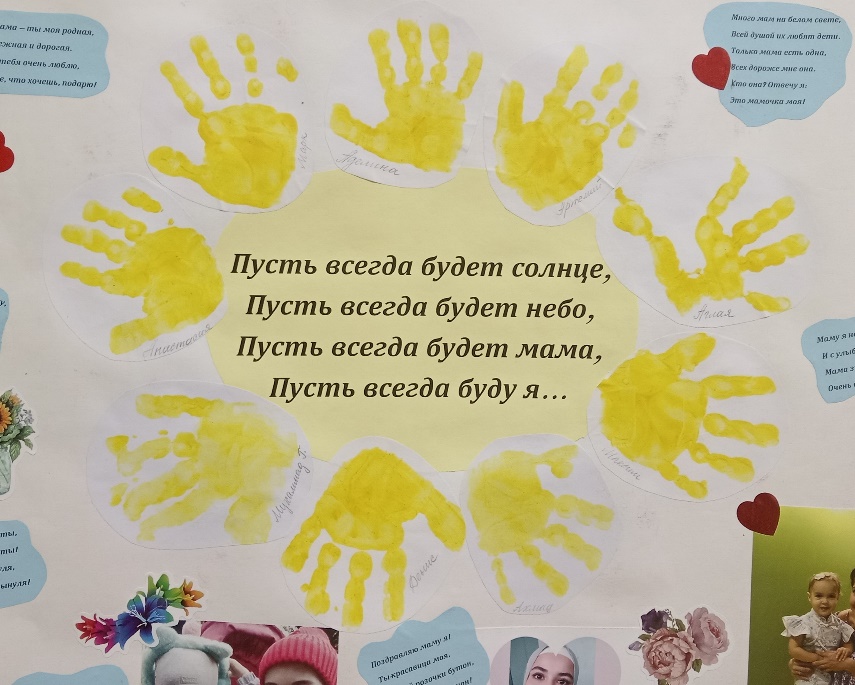 Рисование мыльными пузырями
Эта техника является самой сложной. Здесь детям придется проявить свою фантазию (открытый разум). 
Оборудование: емкость, жидкое мыло, вода, гуашь, трубочки для коктейлей, ложки. 
Инструкция: Воспитатель предлагает ребятам взять лист бумаги, емкость с мыльным раствором, трубочки и одноразовые  ложки. Дети должны подуть в трубочки, чтобы образовалась пена. Далее набирается масса одного цвета и выкладывается на лист. Шары следует расположить далеко друг друга. Когда форма каждого отпечатка подсохнет, дети могут дорисовать ниточку к каждому шарику.
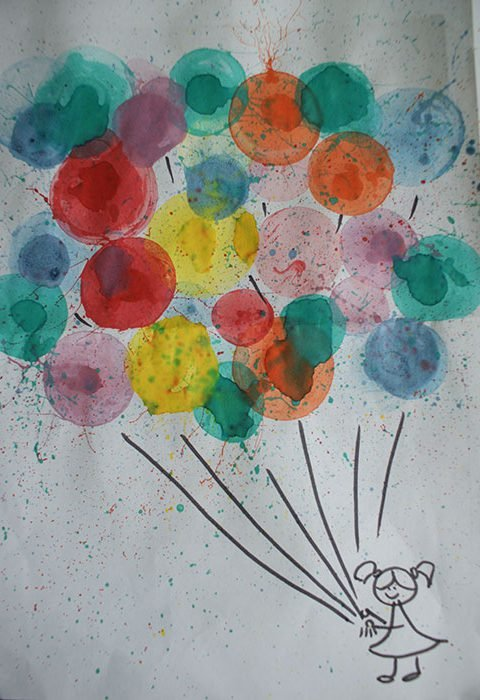 Рисование при помощи штампов
Рисование штампом может раскрыть возможности использования хорошо знакомых предметов в качестве художественного материала. Такой способ способствует психическому развитию ребенка.
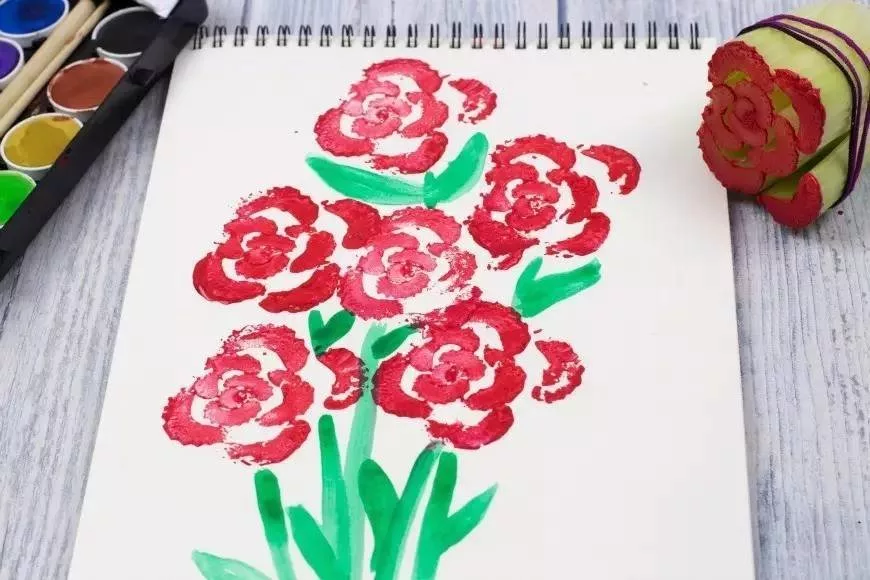 Оттиск поролоном
При помощи кусочка поролона можно изобразить снежную горку, снежную бабу, меховую или плюшевую игрушку и т.д. Инструкция: Берём кусочек поролона, наносим на него акварельную краску или гуашь (можно наносить кистью, а можно опускать кусочек поролона в краски) и наносим им оттиск на бумагу, заполняя нужное пространство. Для разного цвета краски берутся разные кусочки поролона.
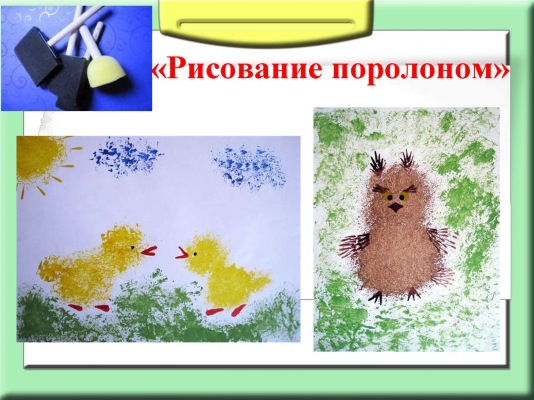 Надеюсь данный материал будет вам полезен!Спасибо за внимание!